Arvind Gavali College of Engineering, Satara Department of Electrical EngineeringSecond Year Feedback
Month : September 2020 – 1st Week
Total Responses : 6
Total Class Strength : 12
Feedback Percentage : 50%
FACULTY – SUBJECT DISTRIBUTION
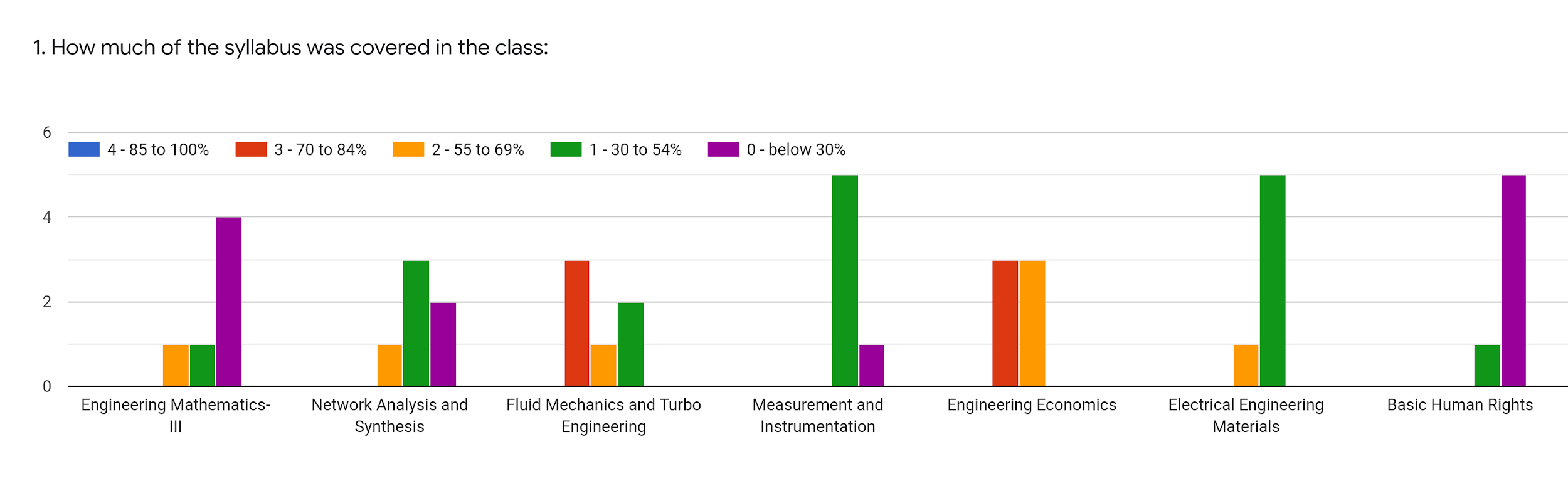 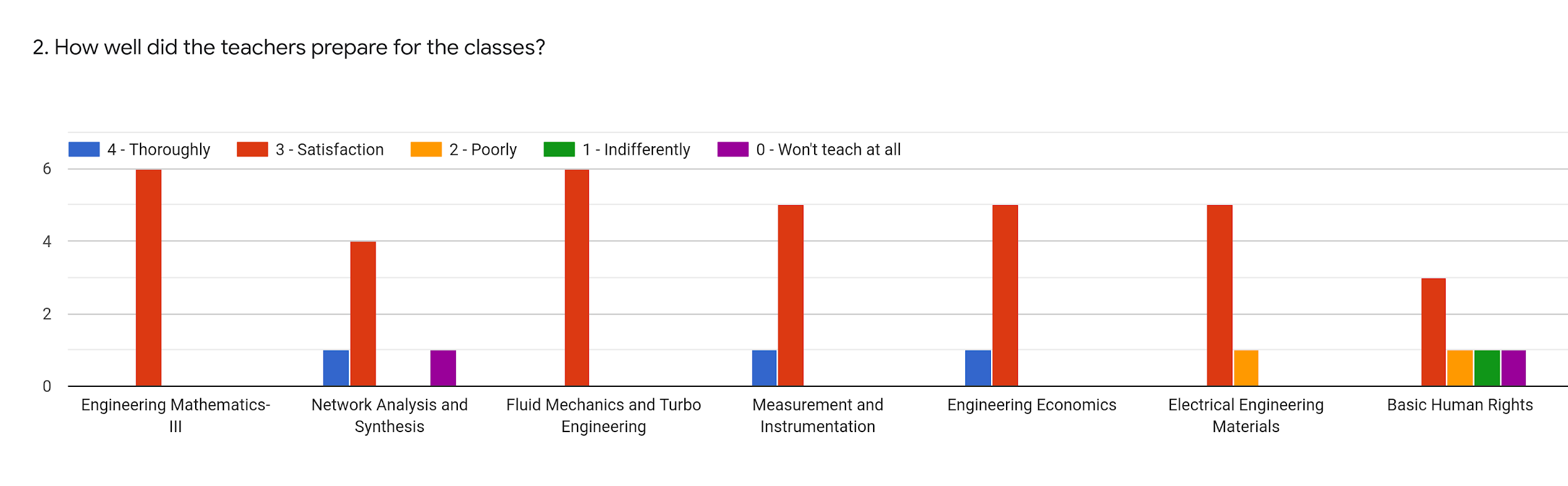 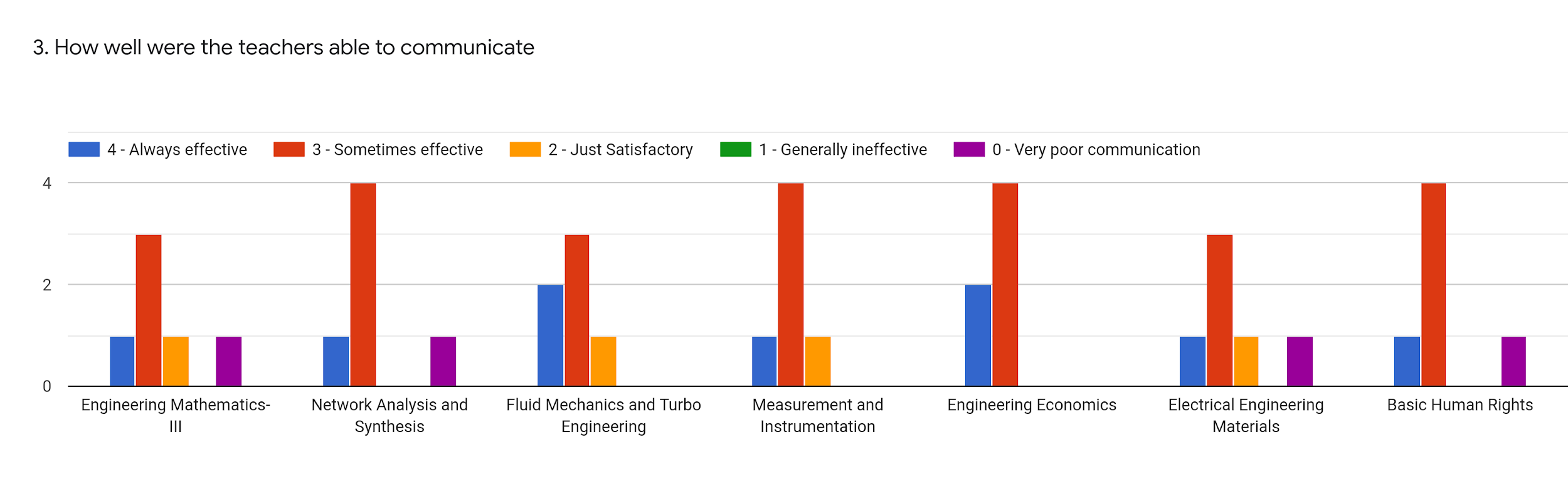 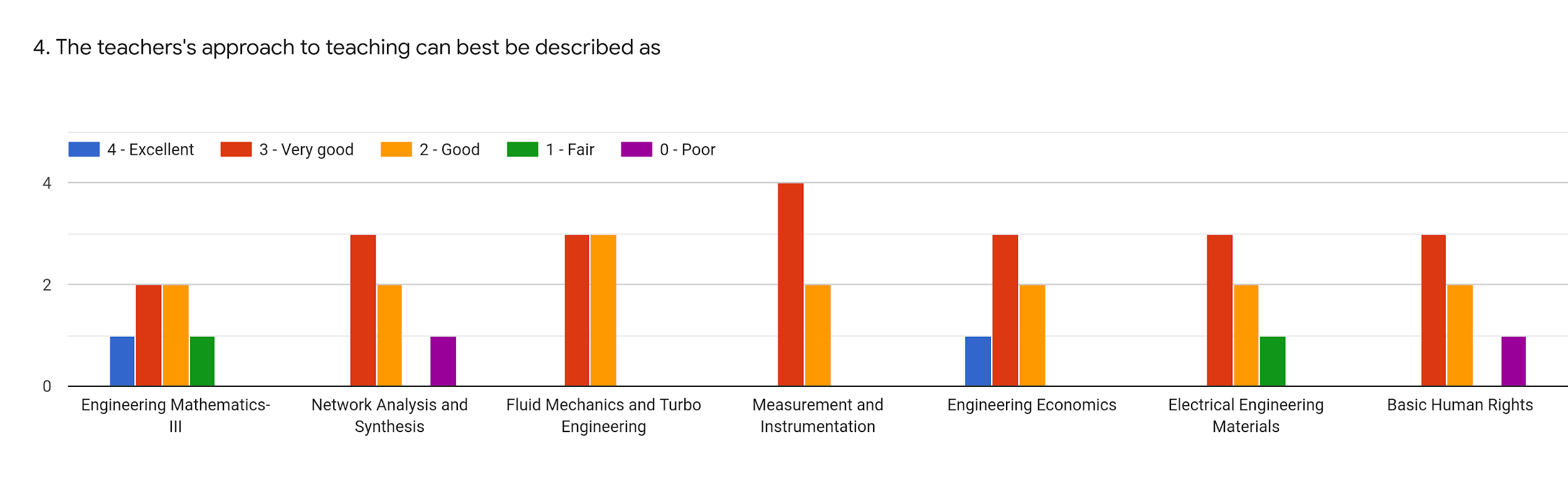 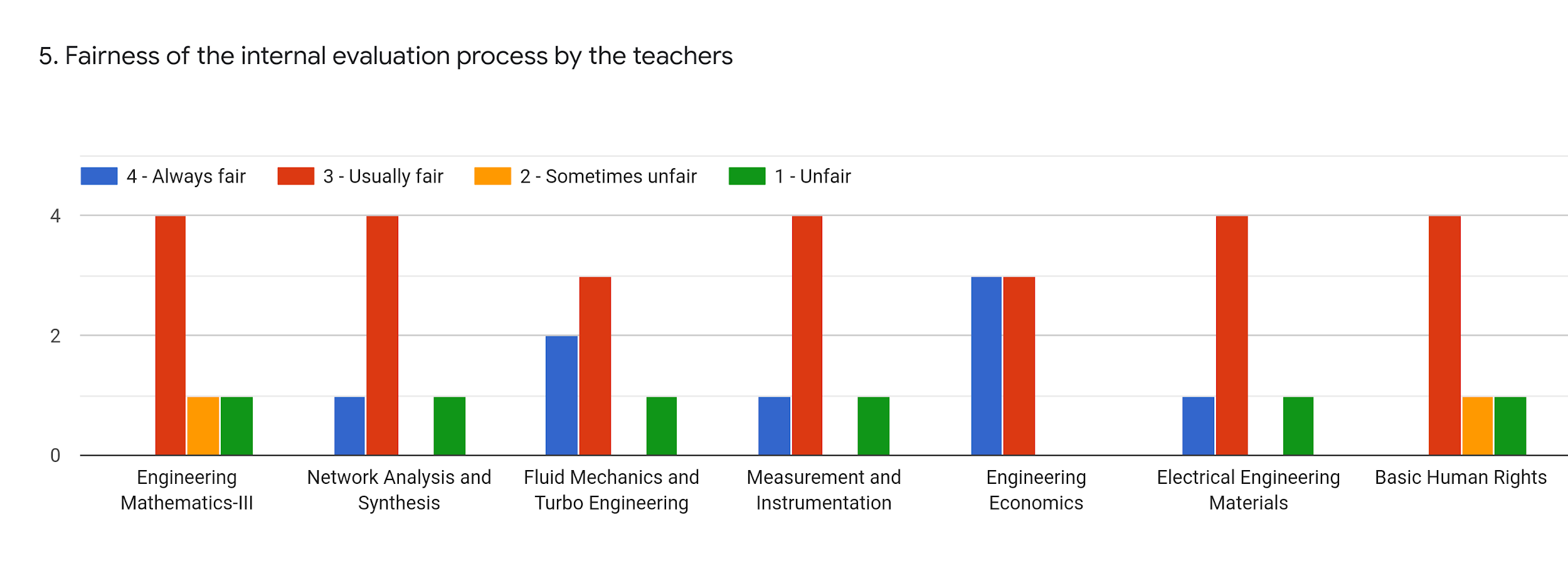 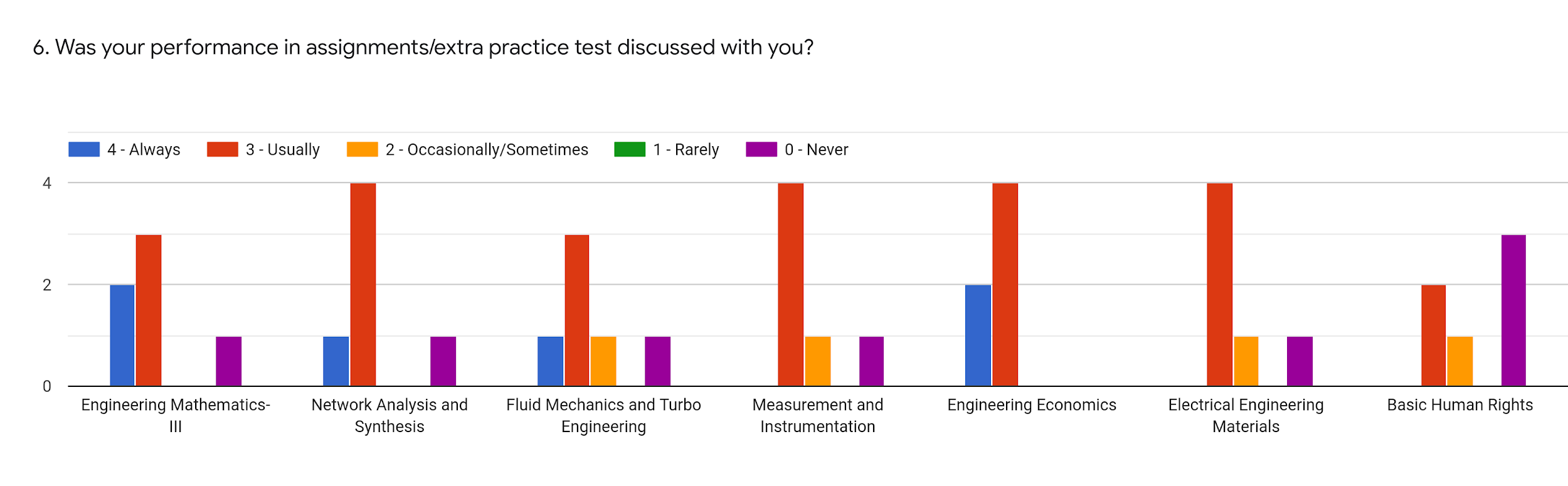 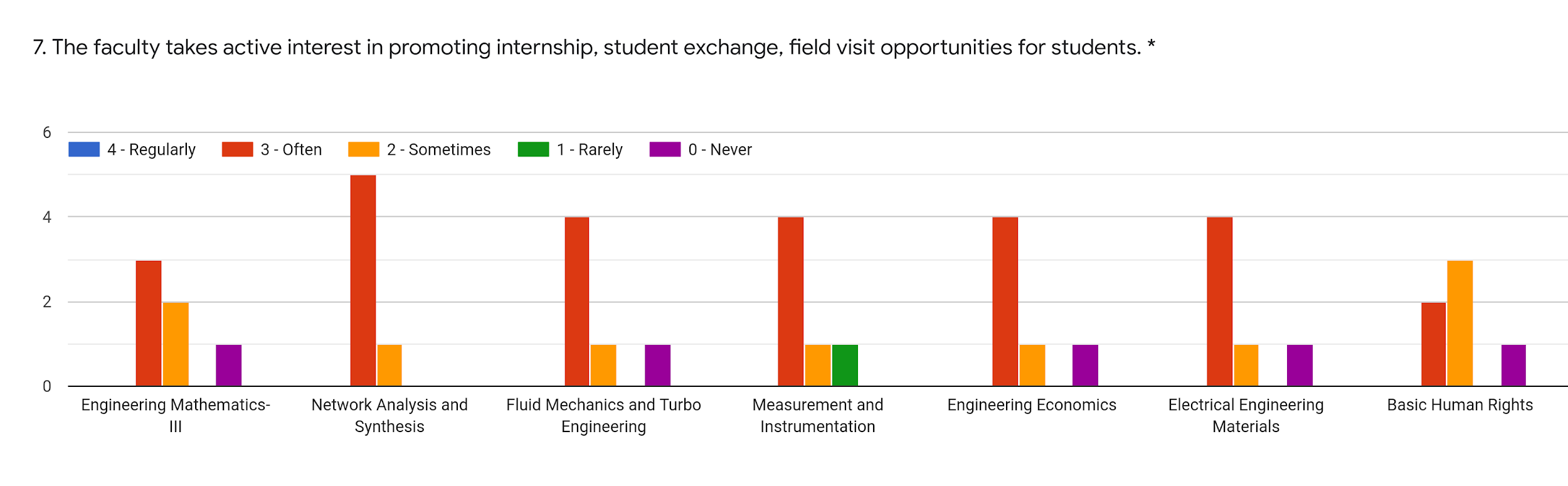 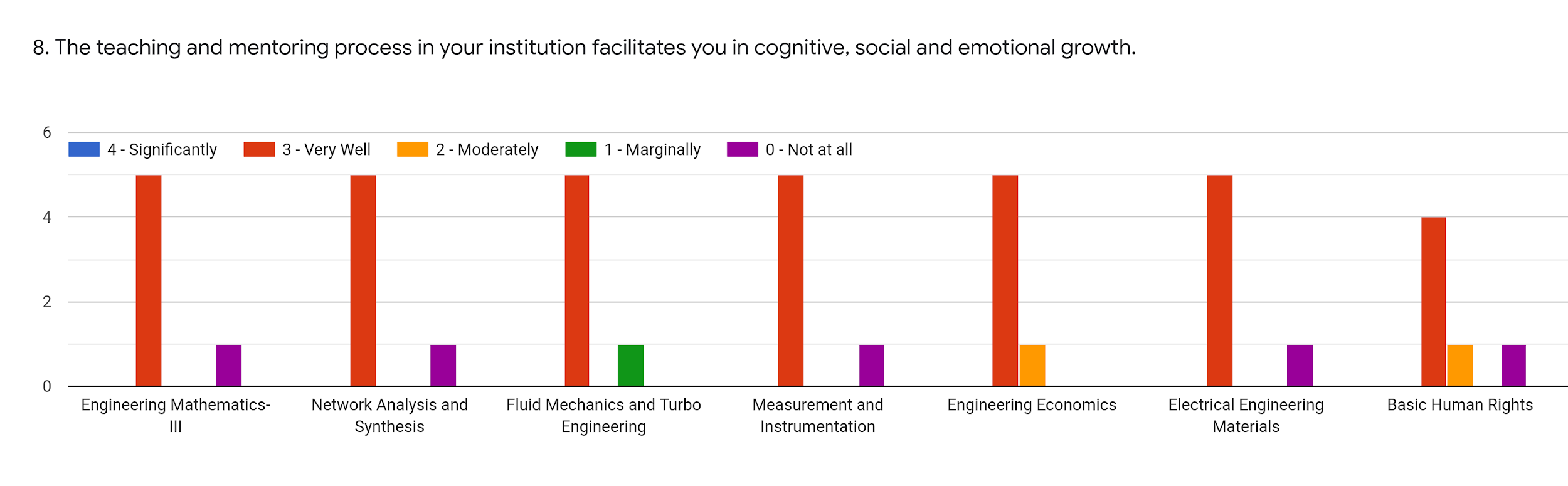 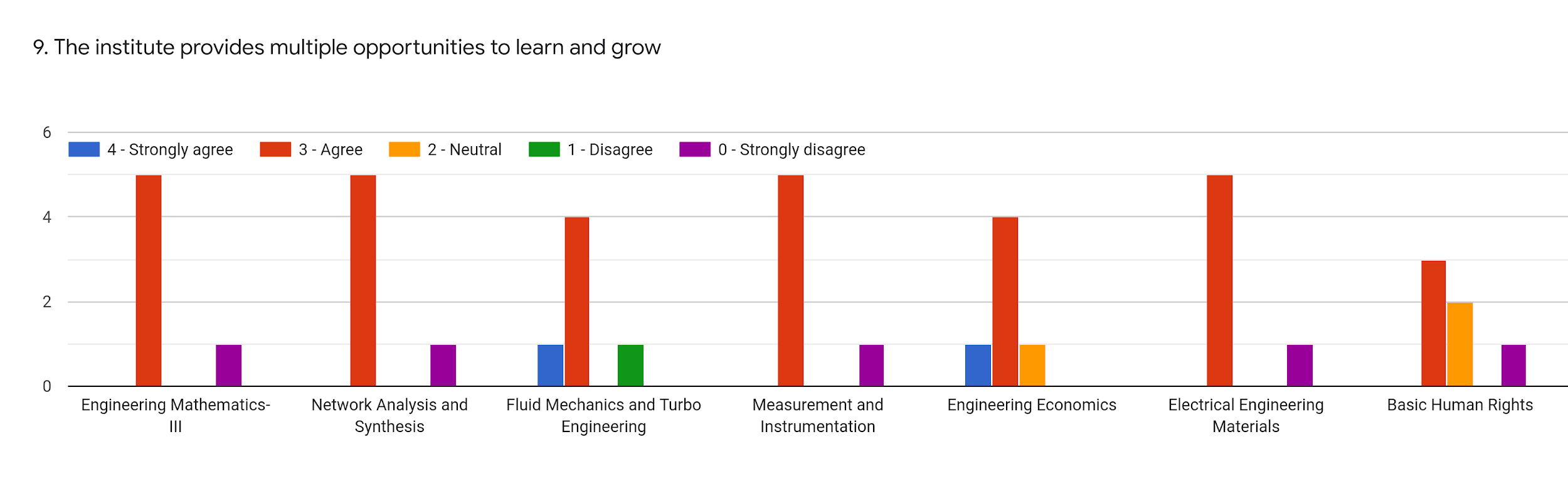 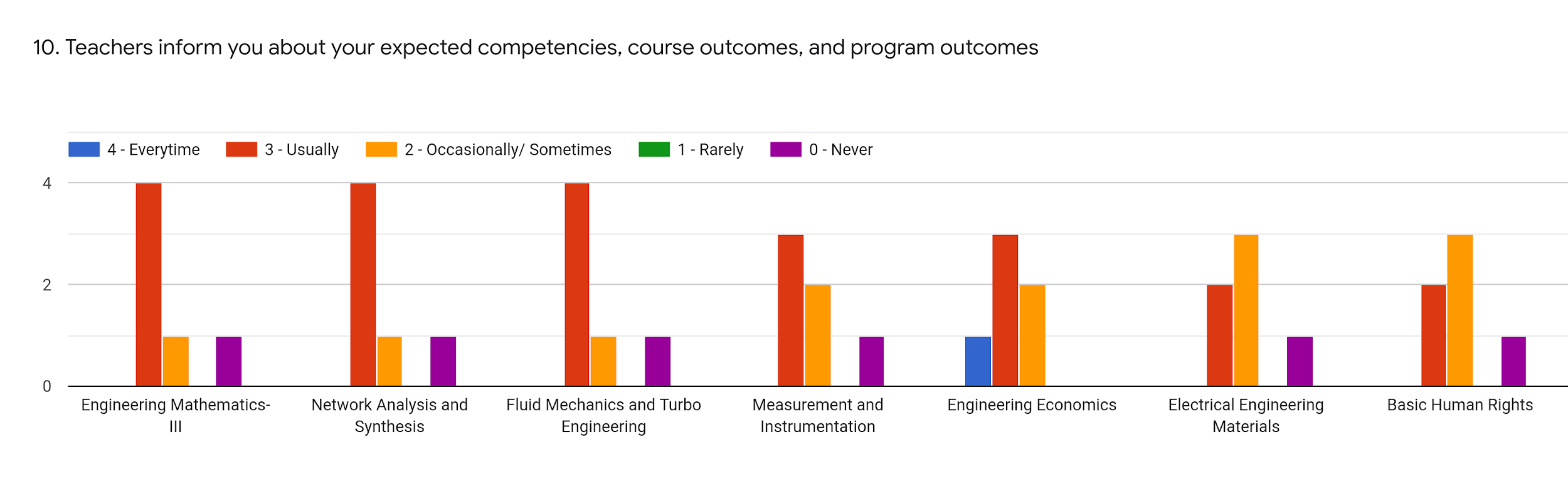 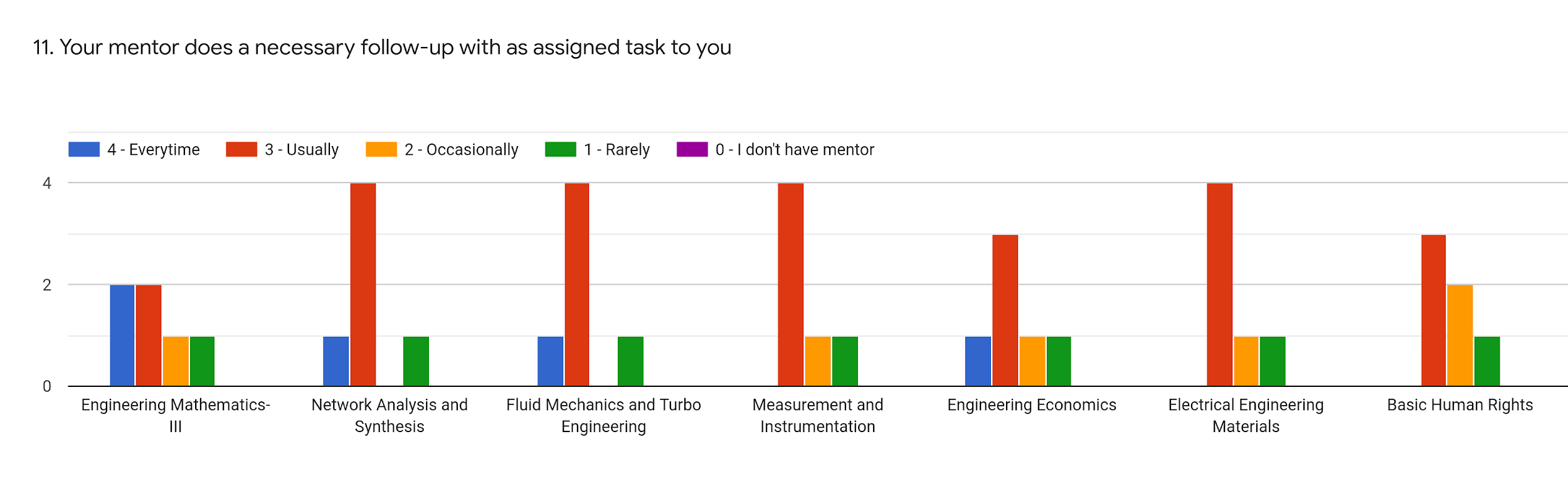 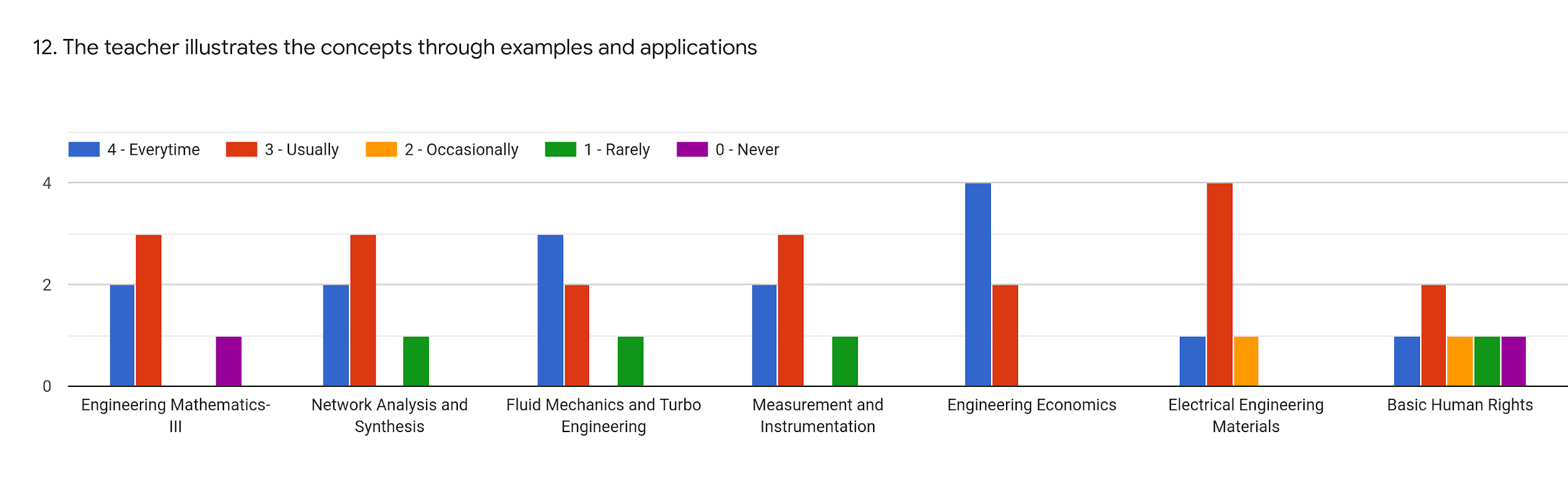 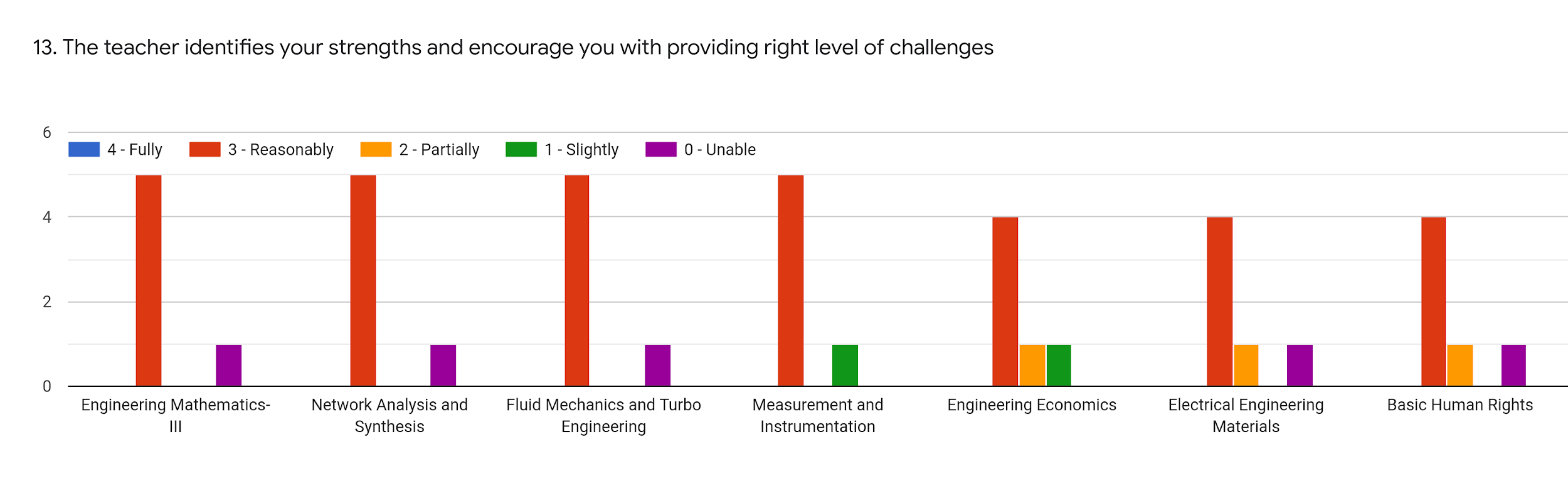 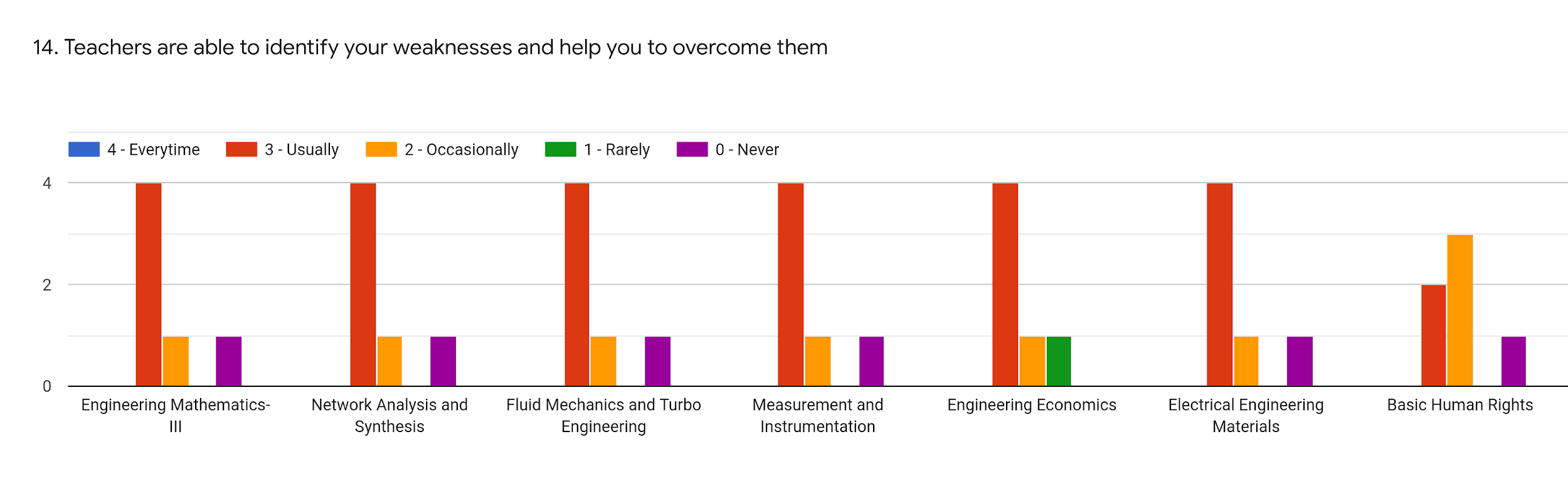 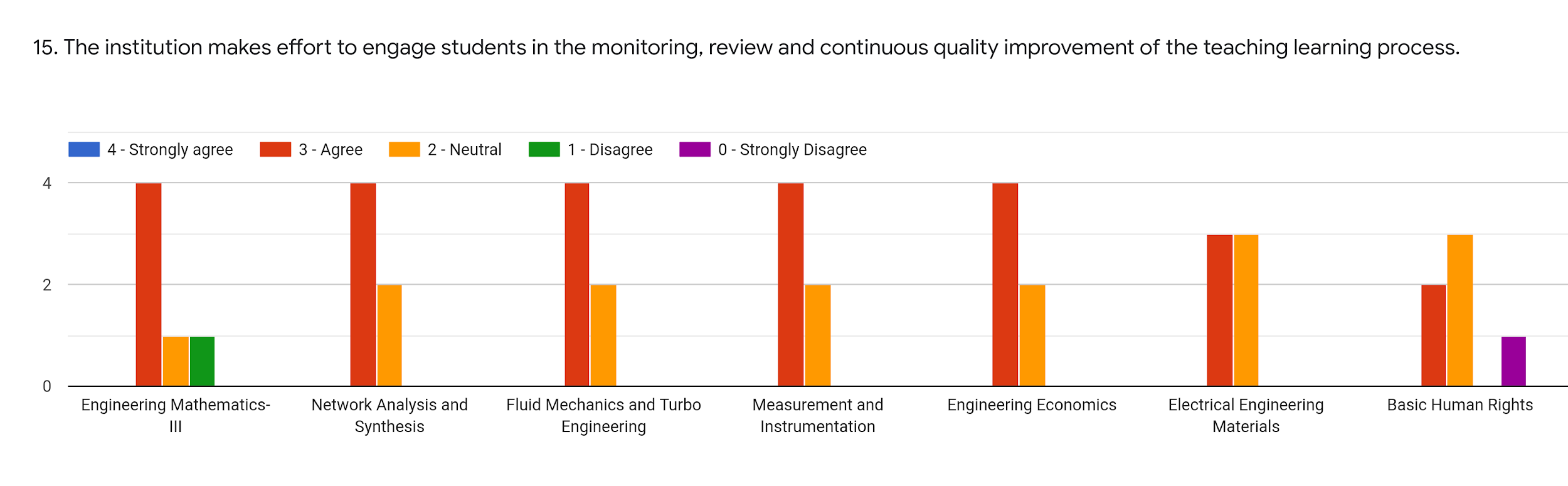 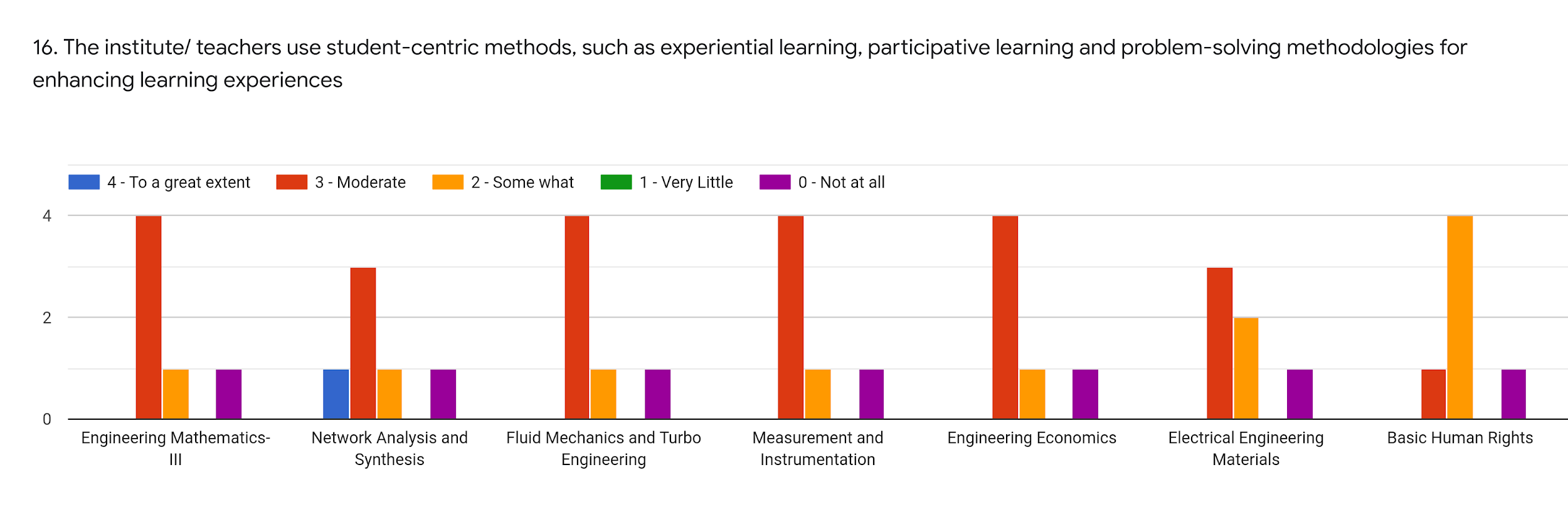 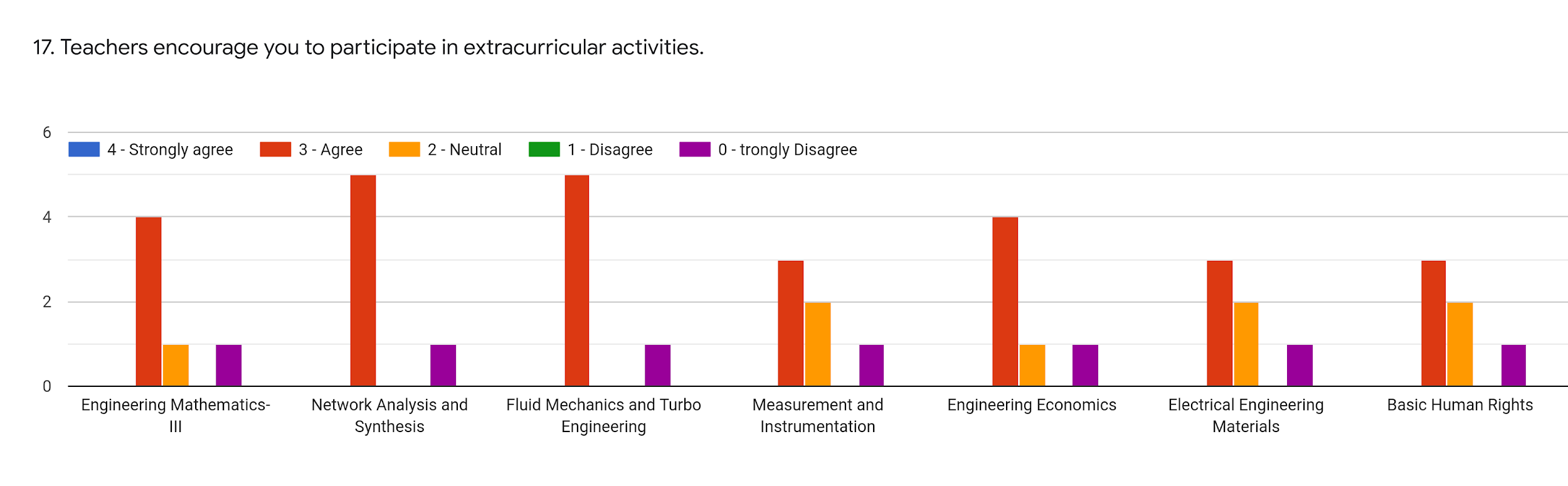 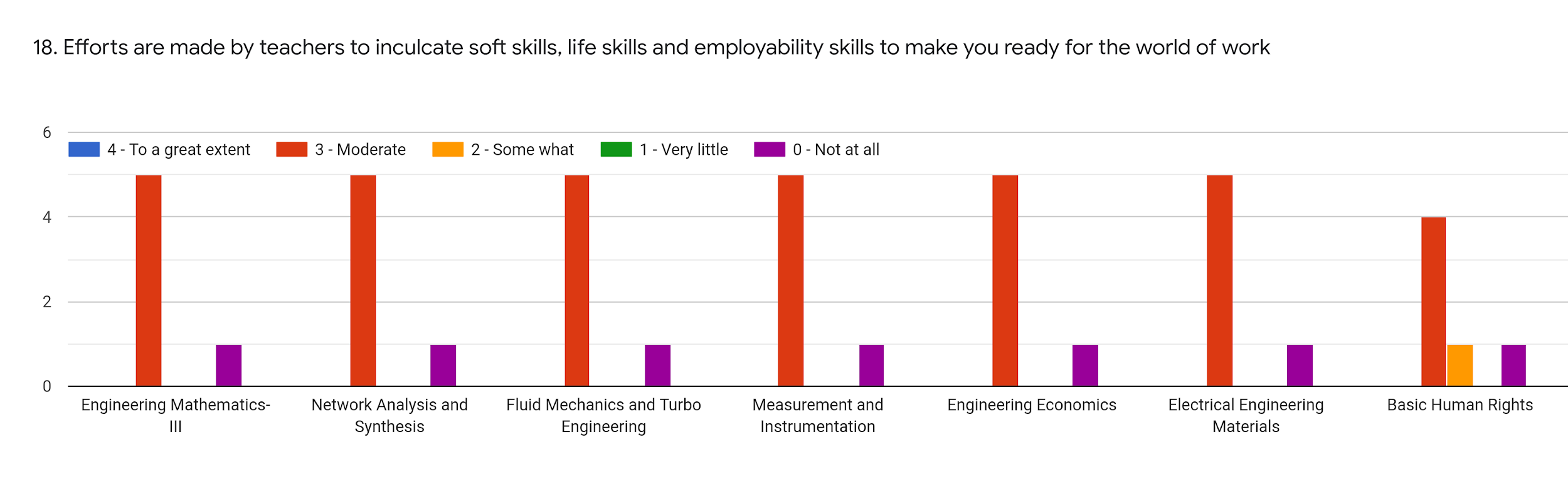 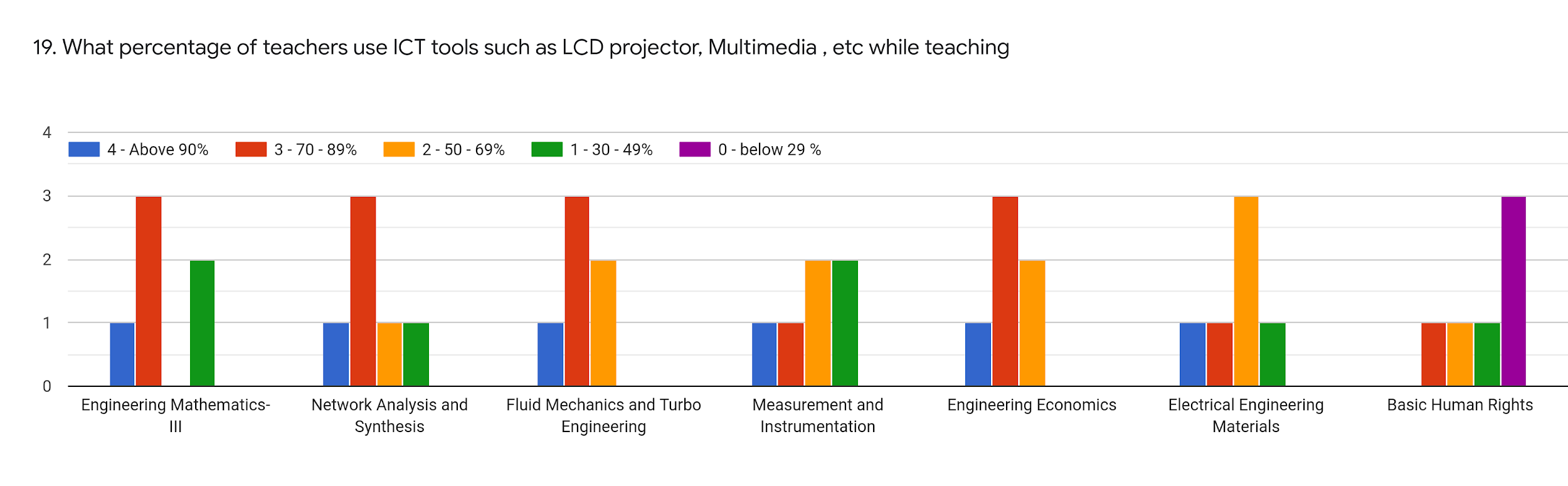 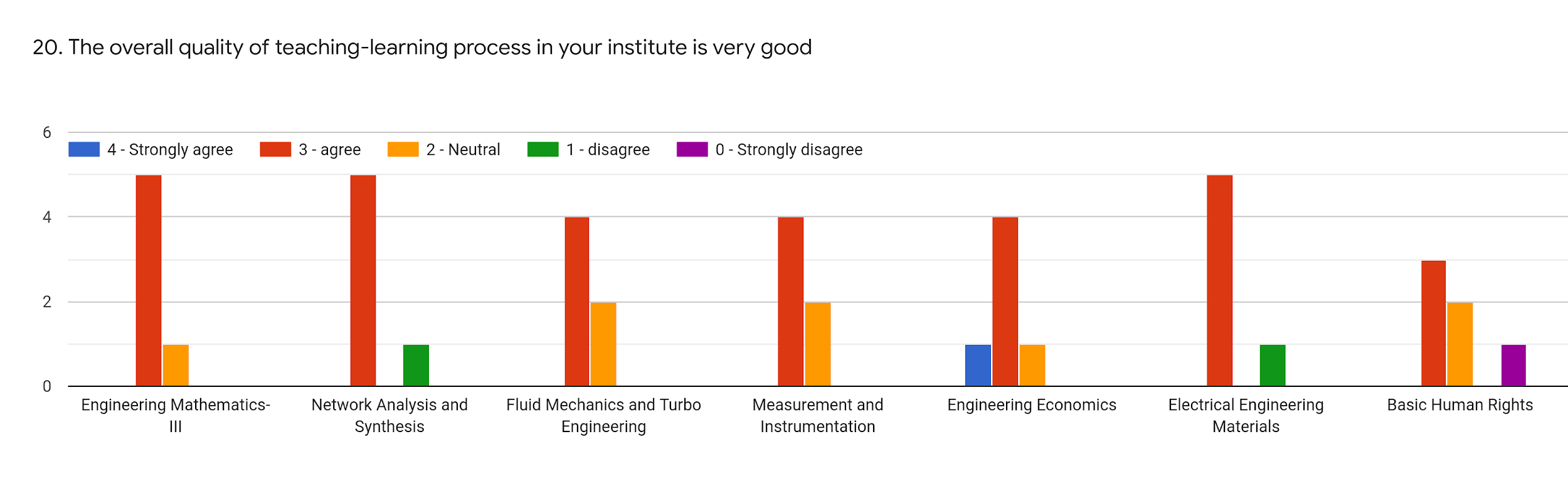 21. Give 3 observations/ suggestions to improve the overall teaching-learning experience of respective teachers.
Take some more lectures
Complete portions on time
Extra examples should take on each topics and exam too
OVERALL ANALYSIS